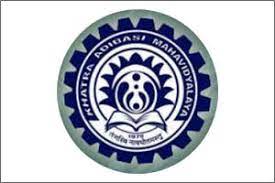 COURSE: B.Sc. (PROGRAMME) IN ECONOMICS
PAPER NAME – BASIC FEATURES OF INDIAN ECONOMY
TOPIC – GREEN REVOLUTION
                YEAR- SECOND 	SEMESTER-3    SESSION -2021-2022
DATE OF LECTURE:  30/10/2021
PREPARED BY
DR. KAMALIKA CHAKRABORTY
ASSISTANT PROFESSOR (DEPARTMENT OF ECONOMICS)
KHATRA ADIBASI MAHAVIDYALAYA, BANKURA, WEST BENGAL
Concept
Green revolution is a technique used to improve agricultural production in India in the mid sixties. This technology involves use of high yielding variety(HYV) seeds, use of fertilizers, pesticides and modern machineries. Two crops which benefited most due to the application of this modern technology are rice and wheat.
Features
Use of  High-Yielding Variety (HYV) seeds

Use of various irrigation methods

Use of chemical fertilizers

Use of pesticides

Use of modern machineries like tractors, trailers etc.

Practice of multiple cropping.
Positive effects of Green Revolution in India
Increased production

Increase in employment opportunities

Rise in agricultural production 

Greater availability of food

Industrial expansion

Reduction in poverty and improvement in standard of living
Negative effects of Green Revolution in India
Regional imbalance – not all regions of India could apply modern technology in agriculture due to high expenses that were involved with it 

Production of all crops did not increase due to green revolution

Job displacement due to use of machines
THANK YOU